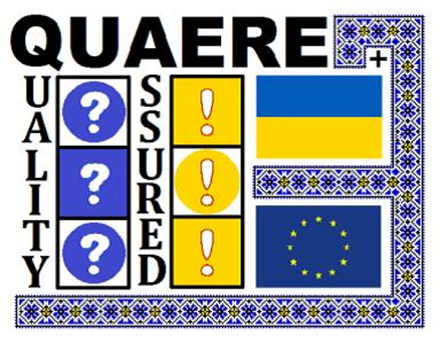 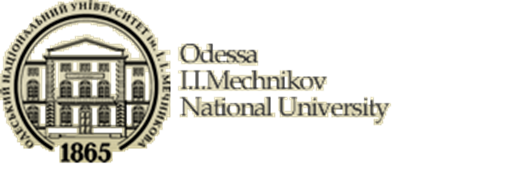 QUAERE Piloting Visit at Odessa National University
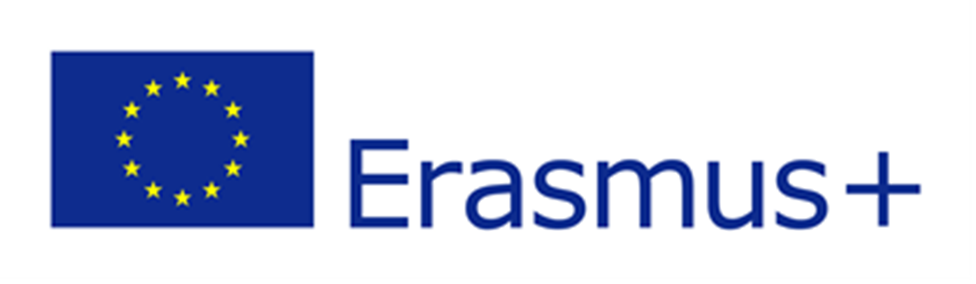 QUAERE Piloting Visit – Team
Transfer to the Administrative Building of Odessa I.I. Mechnikov National University.
Meeting with HEI leadership – Vice-Rector prof. Khmarskii Vadym, Vice-Rector prof. Zaporozhchenko Alexandr and Head of the Quality Department of ONU – prof. Annienkova Irina.
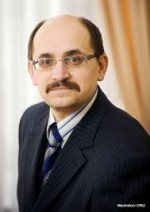 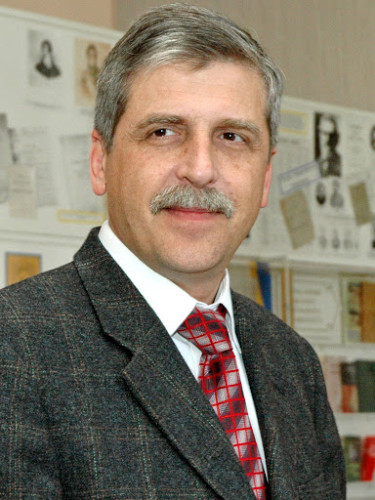 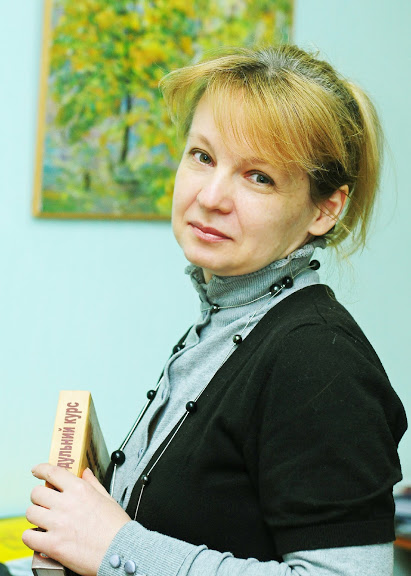 Meeting with the trade union of the University – TU leader Yurash Eugen, and Union of the Young Scientist of Odesa I.I. Mechnikov National University – Volodymyr Nemertsalov
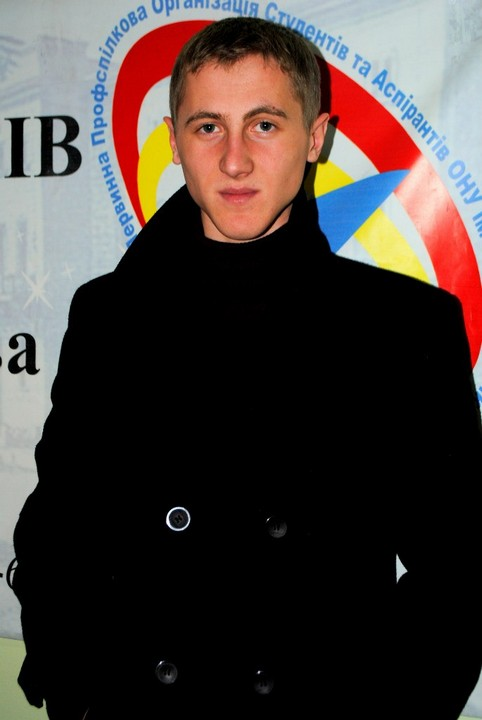 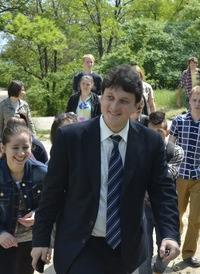 Meeting with academic programme management (programme directors, deans, etc.) and teaching staff. Department of Economics and Management, Odesa Mechnikov National University
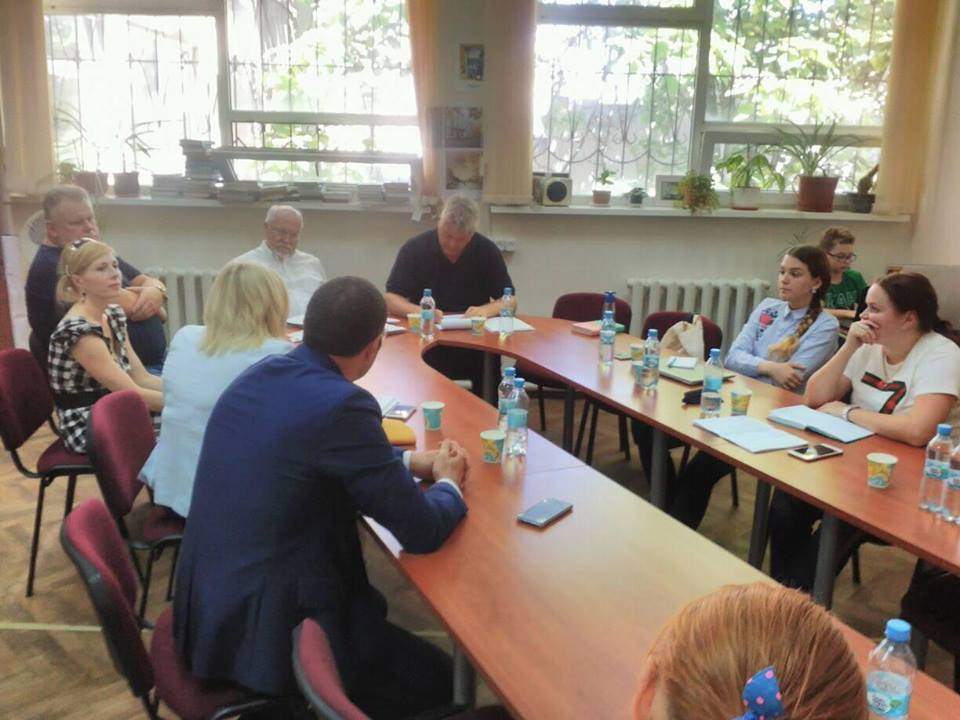 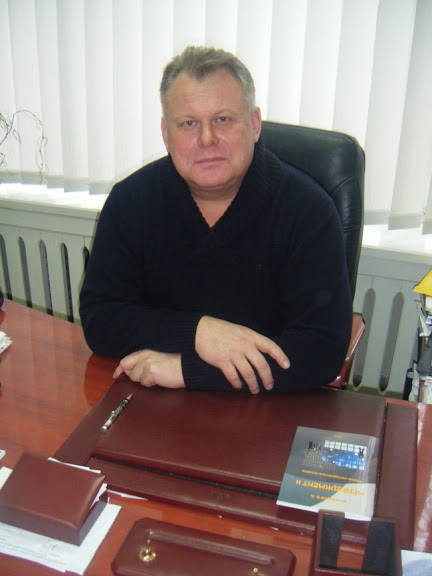 Meeting with students and Students Union
Closed for visiting 
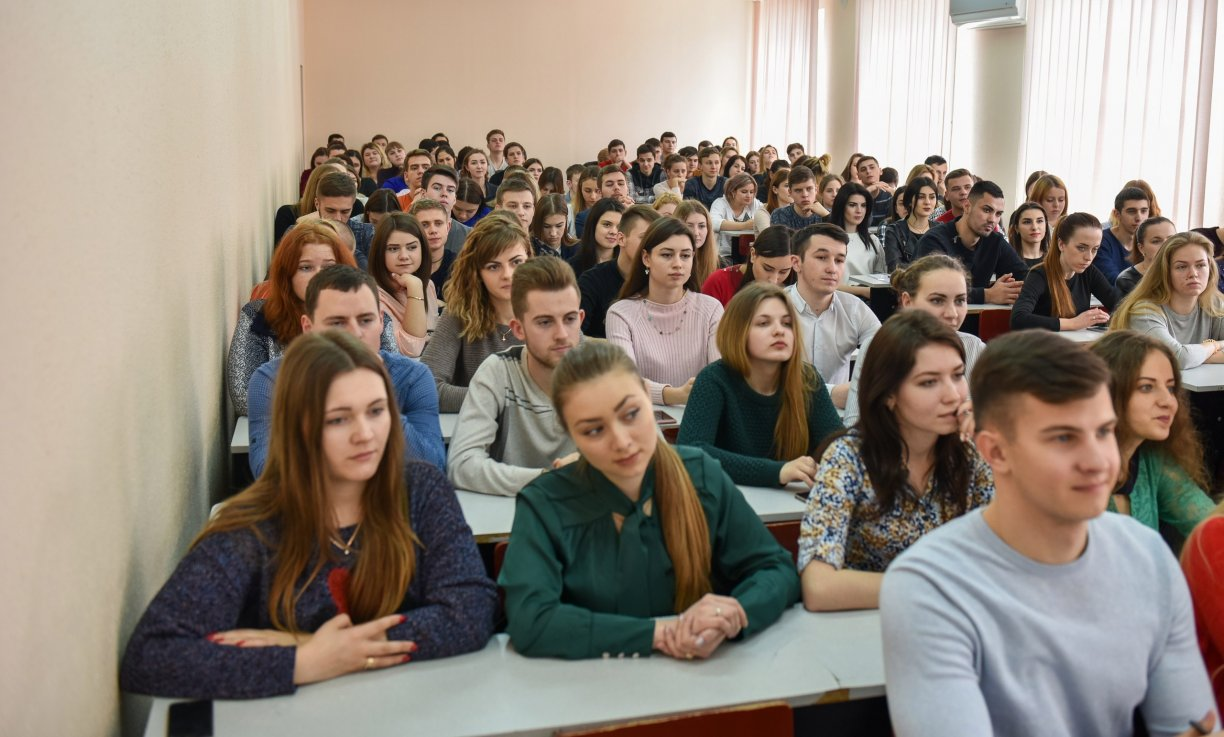 Meeting with employers and alumni: Advisor of the Head of Odesa Regional State Administration Arthur Bredyov & Deputy of the regional council, member of the commission on education Iryna Kovalysh
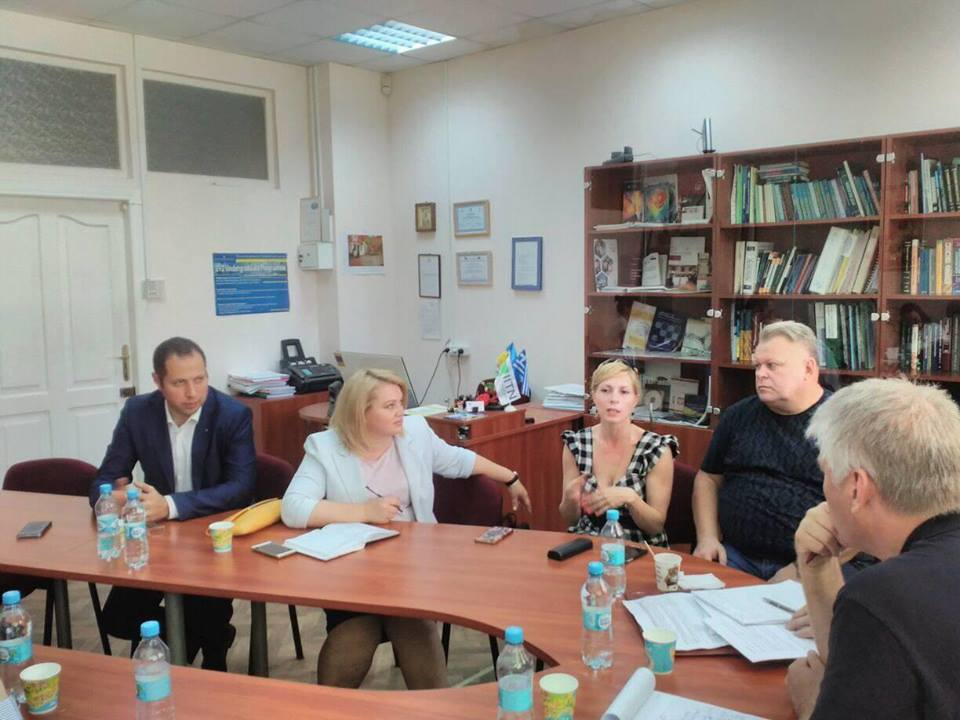 Meeting with HEI administration (Human Resources, facilities management, library resource centre of the Management program, registrar, exam office, etc.)
Meeting with quality assurance management
Conclusion:
 We need to optimize the work with students (goal-setting, motivation, involvement)
It is necessary to accept and approve the missing documents
We need to make public all the documents and recommendations adopted